The EAR
Clinical Anatomy of second year
The EAR
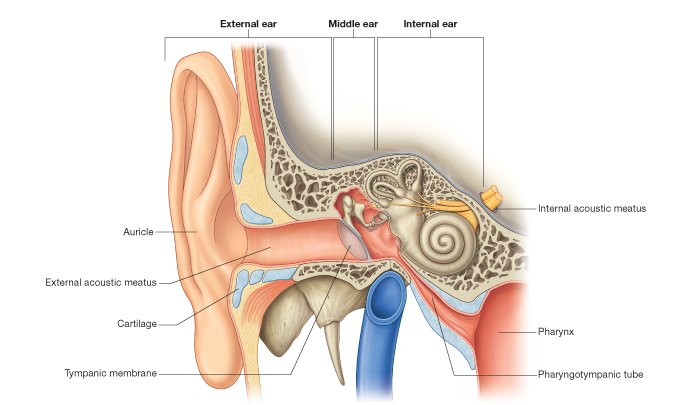 External EAR- The Auricle
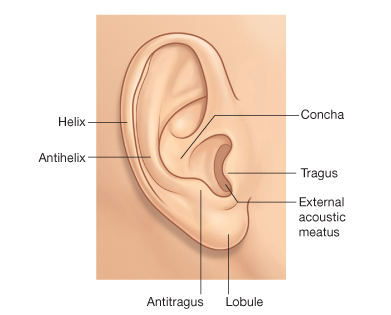 External Auditory Meatus
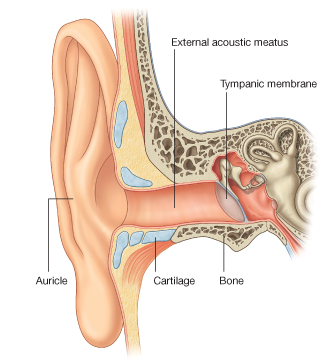 Innervation and Blood Supply
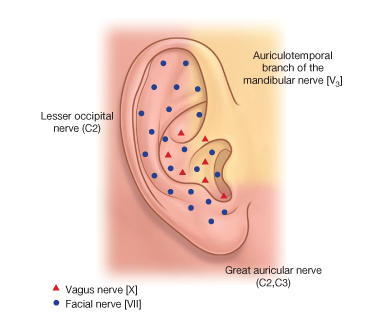 Tympanic Membrane
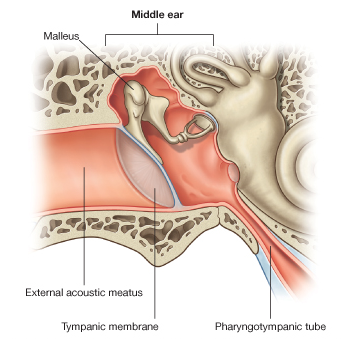 Tympanic membrane Diagram
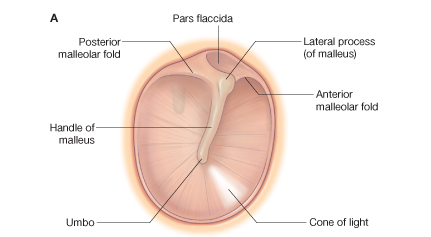 Middle Ear
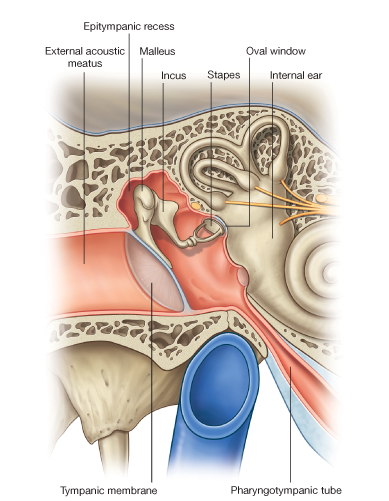 Boundaries of Middle Ear
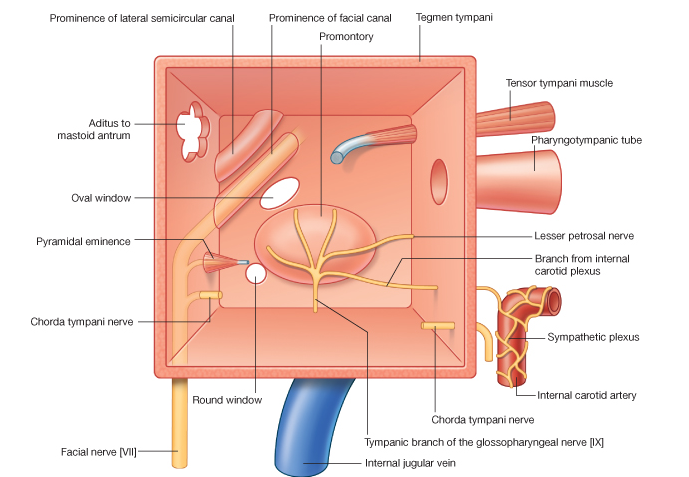 Mastoid Ear sinus
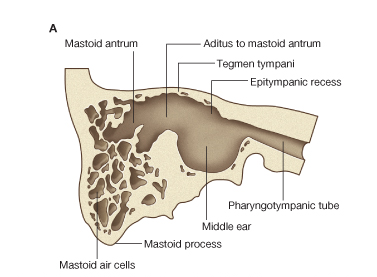 Pharyngotympanic Tube
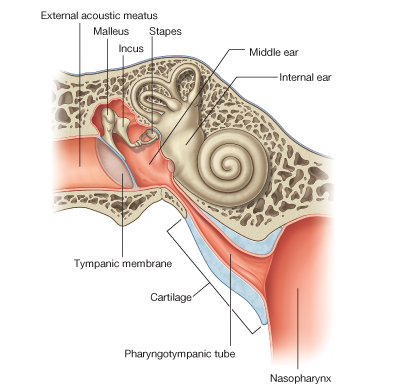 Auditory Ossicles
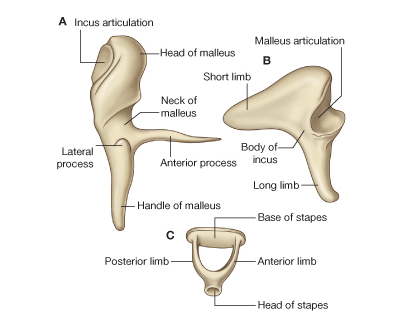 Middle Ear Muscles
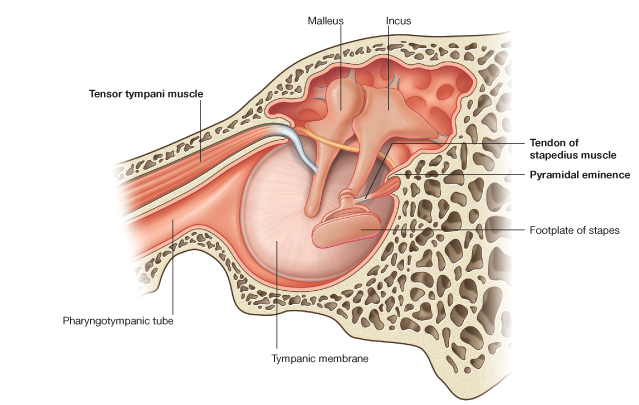 Middle ear innervation
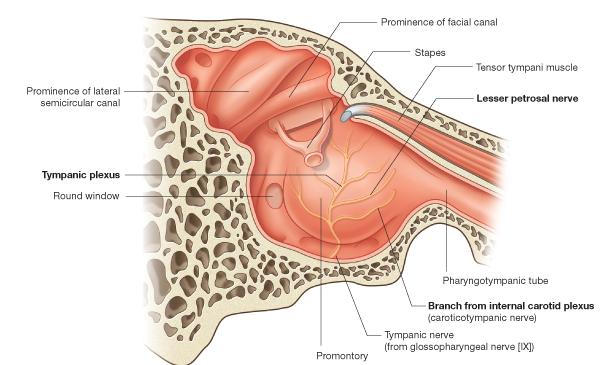 Best wishes
Thank you